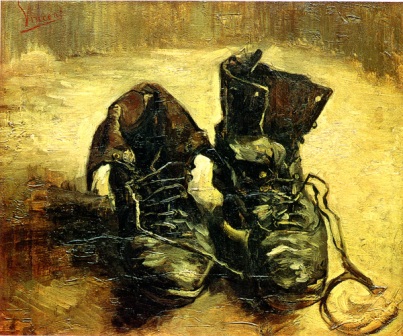 ESTADO DEL ARTE O DEL CONOCIMIENTO
“IR TRAS LA HUELLA”
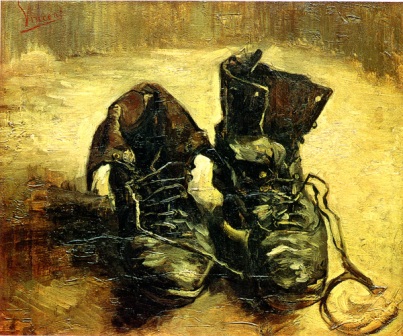 Estado del arte, Antecedentes, Literatura existente y Estado actual de los conocimientos sobre el tema son expresiones utilizadas para designar el desarrollo de estudios y experiencias difundidas (y por ello, disponibles) hasta el momento en torno a un área de conocimientos.
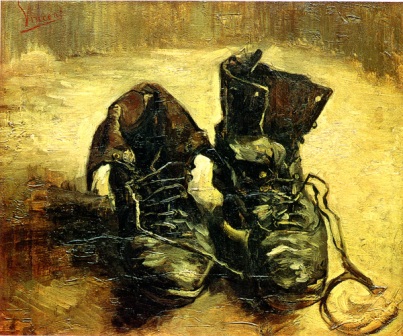 EL ESTADO DEL ARTE DA CUENTA HASTA DONDE HA AVANZADO LA INVESTIGACIÓN EN ESE CAMPO. (CONOCIMIENTO DE PUNTA)


SE DENOMINA ESTADO DEL ARTE  A LA BASE TEÓRICA SOBRE LA CUAL SE BASA EL ESCRITO, LA CUAL SE DEBATE EN EL DESARROLLO POSTERIOR EN EL ESCRITO Y QUE FORMA PARTE INTRODUCTORIA DEL MISMO..
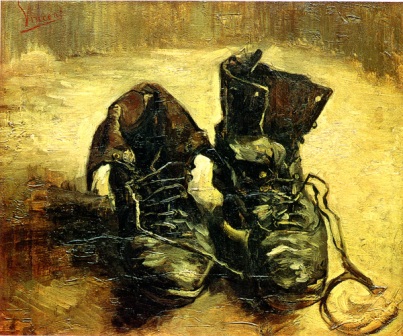 “CUANDO HABLAMOS DE ESTADO DEL ARTE PARA EL ABORDAJE DE UN PROBLEMA O UN TEMA EN CUALQUIERA DE LAS CIENCIAS SOCIALES, ESTAMOS HABLANDO DE LA NECESIDAD HERMENEUTICA DE REMITIRNOS A TEXTOS QUE A SU VEZ SON EXPRESIONES DE DESARROLLOS INVESTIGATIVOS, DADOS DESDE DIVERSAS PERCEPCIONES DE LAS CIENCIAS SOCIALES Y ESCUELAS DE PENDAMIENTO- EL FUNCIONALISMO, EL MARXISMO O EL ESTRUCTURALISMO-, TAREA EMPRENDIDA Y CUYO OBJETIVO FINAL ES EL CONOCIMIENTO Y LA APROPIACIÓN DE LA REALIDAD SOCIAL PARA DISERTARLA Y  PROBLEMATIZARLA”.


Absalón Jiménez Becerra. El estado del arte en la investigación en ciencias sociales. En  La práctica investigativa en ciencias sociales. Departamento de ciencias Sociales, UPN. Universidad Pedagógica Nacional. Bogotá 2006
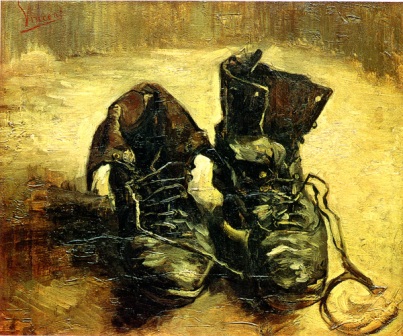 “LA ÚNICA DEMANDA PARA INICIAR UN ESTADO DEL ARTE ES EL ESTABLECIMIENTO DE UN TEMA O RPOBLEMA POR INVESTIGAR, LO QUE IMPLICA UN ESFUERZO POR RECONOCER LOS LIMITES DE LO YA SABIDO Y ATREVERSE A PREGUNTAR LO INÉDITO, PERO SUCEPTIBLE DE SER PENSADO E INVESTIGADO DESDE EL ACUMULADO EN EL CAMPO DEL CONOCIMIENTO, DE AHÍ LA IMPORTANCIA DE REALIZAR ESTADOS DEL ARTE EN LA INVESTIGACIÓN”

Alfonso Torres, 2001 “El planteamiento de problemas en la investigación social”, Bogotá, UPN-ICFES,
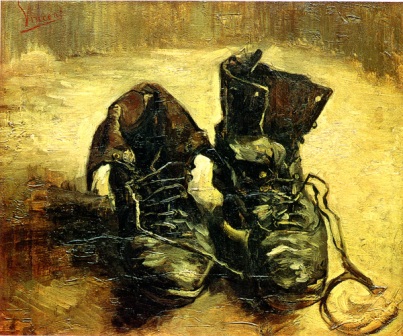 LOS ESTADOS DEL ARTE REPRESENTAN LA PRIMERA ACTIVIDAD DE CARÁCTER INVESTIGATIVO Y FORMATIVO POR MEDIO DE LA CUAL EL INVESTIGADOR SE PREGUNTA DE MANERA INICIAL: QUÉ SE HA DICHO Y NO, CÓMO SE HA DICHO, A QUIÉN SE A DICHO EN TORNO A SU PROBLEMA DE INVESTIGACIÓN.

“EN ESTE SENTIDO, LA ACTUALIZACIÓN DE UN ESTADO DEL ARTE ES ASUNTO DE PRIMER ORDEN, TIENE SERIAS IMPLICACIONES POSITIVAS PARA LA FORMACIÓN Y EL DESARROLLO DE DESTREZAS COMO LA  DOCUMENTACIÓN, EL ANÁLISIS, LA COMPARACIÓN DE MÉTODDOS Y DE RESULTADOS. EN FIN, LA  PRODUCCIÓN DE ESTOS DISPOSITIVOS DE SABER CONFIGURAN UNA FORMACIÓN CRÍTICA, EN EL ORDEN DEL CONOCIMEINTO DISCIPLINAR, TEMÁTICO Y METODÓLOGICO”.

Germán Vargas Guillén. 1999. “Las líneas de investigación: de la posibilidad a la necesidad, en el desarrollo de líneas de investigación  a partir de la relación docencia e investigación en la universidad Pedagógica Nacional. Encuentro interno de investigación, Bogotá, CIUD-UPN.
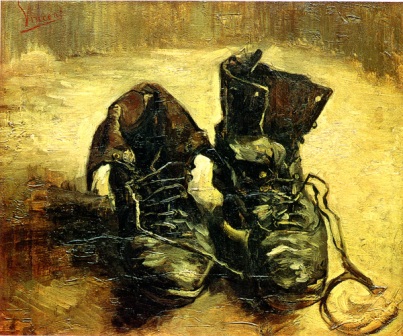 El estado del arte se elabora en dos etapas:
FASE HEURISTICA: búsqueda y recopilación de fuentes de información.
FASE HERMENEUTICA: CADA FUENTE SE LEERÁ, ANALIZARÁ, INTERPRETARÁ Y SE CLASIFICARÁ: DE ACUERDO A SU IMPORTANCIA
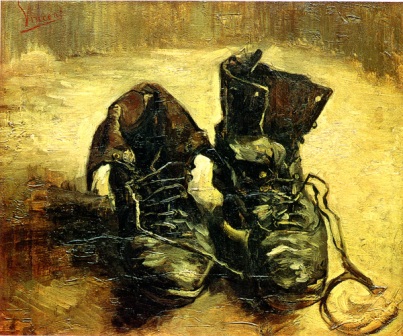 FUENTE DOCUMENTAL
ICONOGRÁFICA
DIGITAL
BIBLIOGRÁFICA
PROYECTABLES
NO PROYECTABLES
LOCAL
EN LINEA.
IMPRESOS
MANUSCRITOS
REFERENCIA
APUNTES
ESTUDIOS
PUBLICACIONES
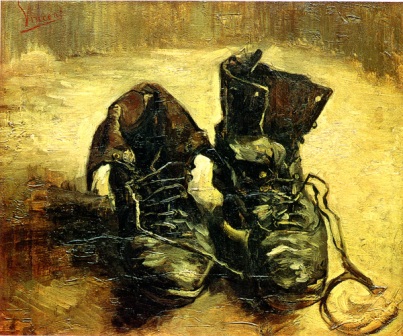 ¿QUÉ SE PRODUCE?
¿QUIÉN LO PRODUCE?
¿DONDE SE PRODUCE?
¿CÓMO SE PRODUCE?
¿PARA QUÉ SE PRODUCE?
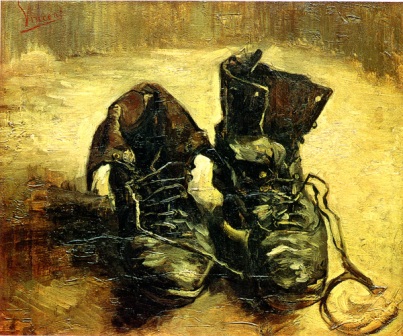 Problema de Investigación: ¿Cuál es la incidencia de la labor tutorial en la E.G.B.-3 de una escuela urbano-marginal de la zona norte de la ciudad de Rosario?
Objetivo General: Analizar la incidencia de la labor tutorial en la E.G.B.-3 de una escuela urbano-marginal de la zona norte de la ciudad de Rosario.
Véase que se menciona la institución donde se lleva adelante la investigación, aunque sin nombrarla porque, como se ha indicado, se debe guardar la privacidad y mantener el anonimato de los actores involucrados.

Algunos autores también recomiendan, mientras corresponda, mencionar el tiempo y el espacio, ejemplo:
Problema de Investigación: ¿Cuál fue el tratamiento periodístico que aplicó el diario La Capital de la ciudad de Rosario frente a los acontecimientos del 19 y 20 de diciembre del 2001?
Objetivo General: Indagar en el tratamiento periodístico que aplicó el diario La Capital de la ciudad de Rosario frente a los acontecimientos del 19 y 20 de diciembre del 2001
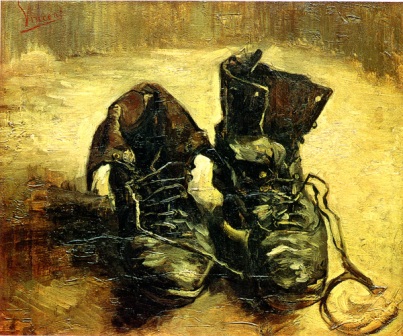